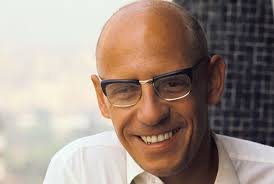 Michel Foucault
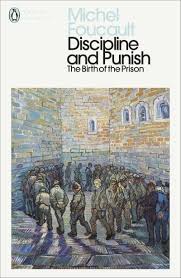 DISCIPLINACE SPOLEČNOSTI(Foucault, 2000)
Dalším prostředkem nivelizace individuí je DISCIPLINACE
Michel Foucault (1926–1984) Dohhlížet a trestat
hlavní myšlenka – ukázat pomocí dobových textů a architektury, jak se vyvinulo zcela nové myšlení o společnosti
důvod disciplinace, velké pohyby společnosti, (to, co bylo typické jen pro 20%  je najednou typické pro 80%)

Kniha začíná citacemi
z 1757 – umučení královraha Damiena (s. 34–36)
z 1815 – denní řád Ústavu pro mladé vězně (s. 36 –38)
DISCIPLINACE SPOLEČNOSTI(Foucault, 2000)
ukázat, že za změnou trestání nebyla pouze osvícenská snaha o humanizaci, ale celkový přístup k člověku

stát je tu od toho, aby na to dohlížel  proto ve věcech, které má stát na starost – penalitní (trestný) systém, armáda, nemocnice, blázince, chudobince a školství se projevuje disciplince 

nejdůležitějšími oblastmi sociálního života, masivní snaha po nivelizaci individuí
DISCIPLINACE SPOLEČNOSTI(Foucault, 2000)
i trestání se zařazuje do tohoto systému, už nemá být odstrašující podívanou, ale nápravou

tresty zasahují duši 
„…‘Aby trest vyvolal účinnek, který se od něj očekává, postačí, když újma, kterou způsobuje, převýší prospěch, jejž viník ze zločinu čerpal‘…“                                    (s. 146)
DISCIPLINACE SPOLEČNOSTI(Foucault, 2000)
vzpomínka na bolest, na utrpení zajetí může sloužit jako prevence

VĚZENÍ, KASÁRNA, NEMOCNICE, ŠKOLY, (+ TOVÁRNY)

 ve všech těchto institucích podobné  metody dohledu a nápravy
DISCIPLINACE SPOLEČNOSTI(Foucault, 2000)
Prostorová organizace
rozmístění subjektů (vězňů, žáků, nemocných) 
takové, aby byl možný jednoduchý dohled  rozmístění do řad, čtverců, obvodů
obr.
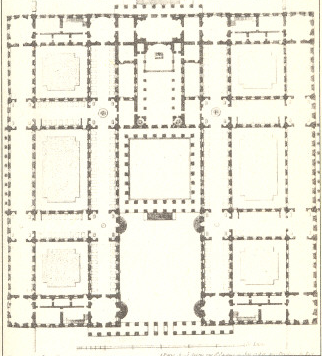 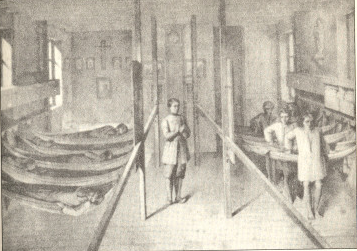 DISCIPLINACE SPOLEČNOSTI(Foucault, 2000)
rozmístění dohlížejících 
nejlépe panoptikální pohled
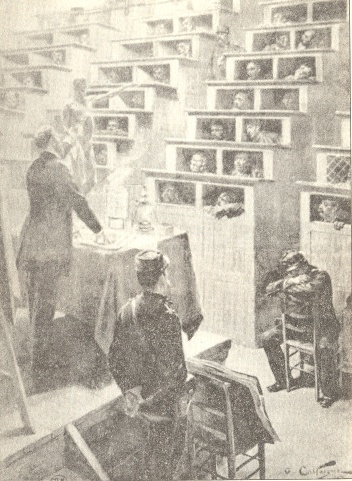 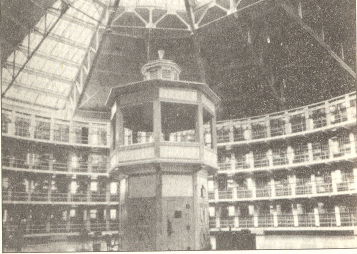 DISCIPLINACE SPOLEČNOSTI(Foucault, 2000)
DETAILNÍ ČASOVÝ ROZVRH

nemocnice, školy, chudobince – převzato z klášterů, které je provozovaly  vězení 

kasárna – historicky už zavedené

časové vypracovávání úkonů => dril, mechanizace úkonů – vizity, montážní linky v továrnách
DISCIPLINACE SPOLEČNOSTI(Foucault, 2000)
NORMALIZAČNÍ SANKCE

jejím cílem = redukovat odchylky 
trest sankce, která má zamezit  opakování odchylky od normy

(paradox: společnost, která si cení výjimečnosti, je prostoupena sankcemi, které potírají odchylku, výjimku, jinakost)
DISCIPLINACE SPOLEČNOSTI(Foucault, 2000)
NORMALIZAČNÍ SANKCE

nejvýznamnější součást trestu  = osvojování obejité normy
    tzn. opakování, dril, např. odříkávání katechismu, opisování zákona, dril na apelplacu (pozůstatek: „Opiš stokrát: Nebudu zlý ke spolužákům.“)

závěr = přezkoušení (vězení, škola, továrna, 
    – v nemocnicích vizity